Job Coaching in Practice
Building Career Paths
A Job Makes A Difference…
Rhode Islanders Perspective

Employment Can WORK For You!  
A documentary produced for Rhodes To Independence (RTI) and Rhode Island Developmental Disability Council (RIDDC) about people with disabilities in the workplace.
Building a Career Path to Integrated Employment
Individual
Teach Self-advocacy
Self Determination
Family: 
Family participation in integrated day activities & employment process
Family to Family Support Groups
Benefits Planning
Career Planning     Active Exploration
Connect 2 Careers, State Opportunity Job Board (CEA), Job Search (O*Net, DLT)
Building a Career Path to Integrated Employment
Work Readiness Tools & Strategies: 
Functional Capacity Assessment, Get Ready™!(Fedcap)

Business: 
Business Expectations/Industry Standards: 
Understanding Employment Environment/Business Values & Challenges

Job Analysis:
Key Tasks & Responsibilities Based on Job Descriptions
Everything Is About Work Readiness
Advocacy: 
Leadership Classes
Self Determination Instruction
Job Clubs: 
Active Teaching & Learning Environments to Build Work Ready Individuals
Teach Employability Skills
Practice Positive Work Attitudes & Behaviors
Emphasize Proper Attire & Hygiene
Develop Resumes
Practice Interview Skills
Everything Is About Work Readiness
Learning Pods      Advance Work Readiness:
Use kitchen to develop culinary skills, use front desk to teach customer service skills, use building to teach landscaping/janitorial services.

Integrated Day Activities: 
Each person’s time is structured in the community with the purpose of building their readiness or enhancing functional capacity based on their specific needs.
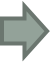 A Job Makes A Difference!
Work Recognition Celebrations: 
Acknowledgement for obtaining employment, involve friends & family.
Shared learning Activities: 
Monthly gathering in the community with individuals who are working, where they can share experiences & learn from one another.
Leadership & Mentoring: 
Create opportunity to represent themselves and their employment success. Giving back to the community-speaking at conferences, presenting at schools etc.
No Opening to “Hired”!
Job Coach Role: 
Review 1st day routine-practice to ensure timeliness, reduce stress
Ensure proper clothing/hygiene
Plan food for breaks/lunch
Confirm transportation plan, include back up plan
Review Job expectations, performance standards
Complete paperwork
Review coping strategies & self management techniques
Review Job expectations, performance standards
Complete paperwork
Review coping strategies & self management techniques
Identify Natural & Workplace Supports
Social Inclusion Engagement
Opportunity for Career Advancement
A Sector-Based Approach to Building Career Paths
A Sector-Based Approach to Business Development Involves:
Understanding growth projections and accompanying staffing needs of a particular industry and BUILD a TRAINED WORKFORCE to meet those demands.
Jointly designed training curriculum that focuses on the SKILL SETS and TECHNOLOGIES needed for particular jobs within specific sectors.
TAILORING the TRAINING increases the speed & reduces the costs of producing ready & reliable employees.
A Sector-Based Approached to BuilDing Career Paths
Job Coach role: 
Primary Contact & Support for Business
Build a personal profile with individual
Showing preferences, strengths, skills,  and assets
Tailor training to meet business needs, bottom line & culture 
Look for Opportunities to Create Advancement

 Present Individual & Opportunity
Building long term Partnerships with Business
Job Coach: 
Understand Business Needs & Organizational Culture
Provide Exceptional Customer Service & Responsive Follow Up
Frequent & Consistent Communication with Employer to Address Concerns & Recognize Improvements 

Ultimate Goal: For Business to look at service providers as a “Staffing Source” for multiple positions within their organization.
Building Long term Partnerships with Business
Hiring More People with Disabilities is Good
A new report from the National Governor's Association says states should do more to employ the 54 million Americans living with a disability, among whom only 20 percent are currently employed or looking for a job. Delaware Gov. Jack Markell is interviewed about his push to boost accessibility to the labor market in this video.
Perceptions
What People Say:
“My disability doesn’t define me, it is a part of me.” – Christine Battista 


What Employers Say:
“Don’t approach employers with charitable appeal. In the end, what we need are people who can do the job.”          Shelly Ginenthal- Former VP of HR @ Macworld Magazine
Success Stories!
Christina B
Tanya U
Questions? Contact us!
Joanne DelAngelo 
Director, Community Based Training 
Jdelangelo@fedcap.org 
401.283.1110
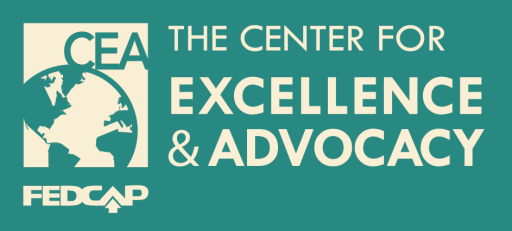